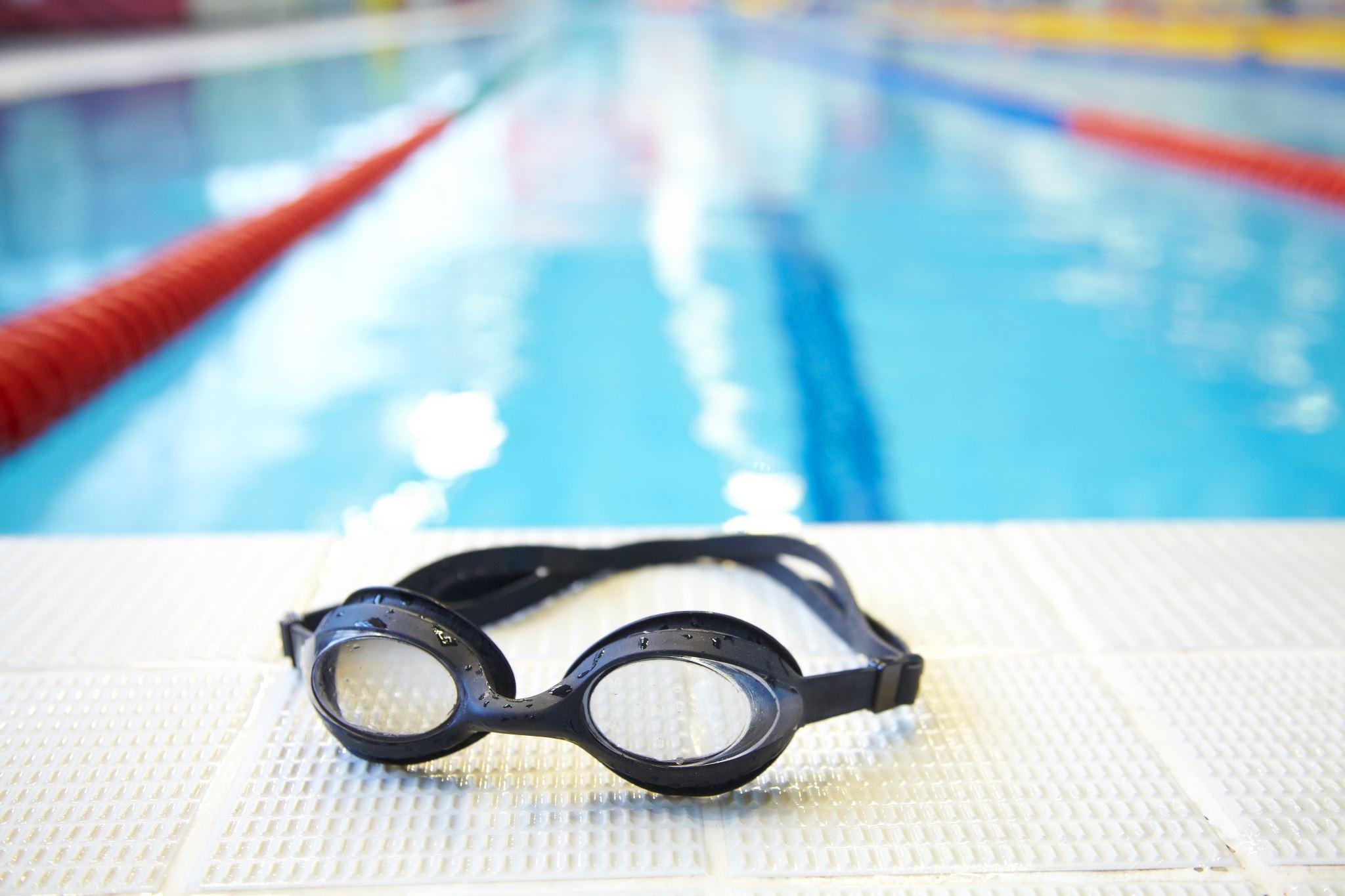 Sponsorship & Social Media for Clubs
Swimming WA Club Conference
9th October 2021

Dr Ashlee Morgan
School of Business and Law
Edith Cowan University
a.morgan@ecu.edu.au
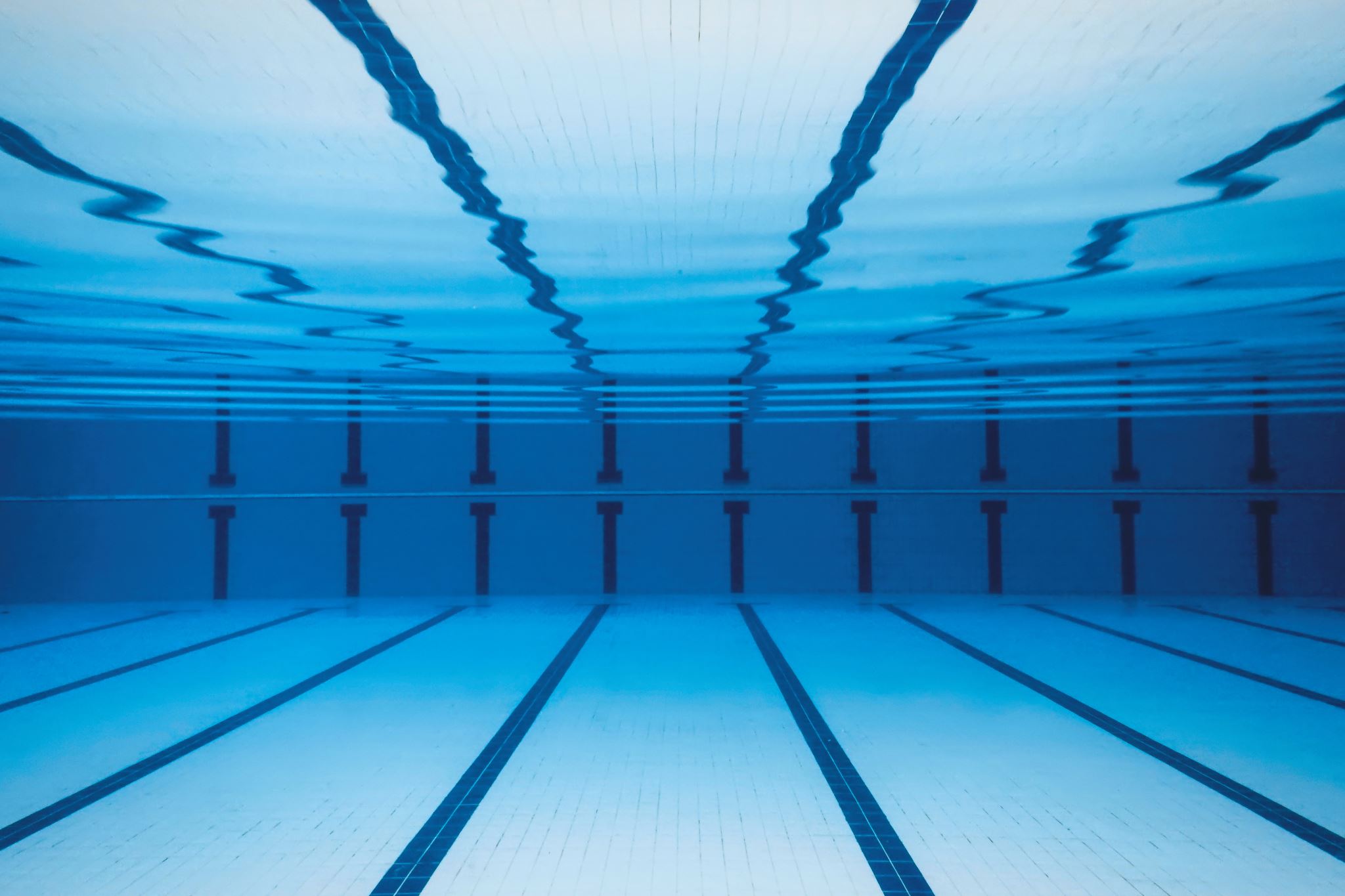 Who considers themselves to be creative?
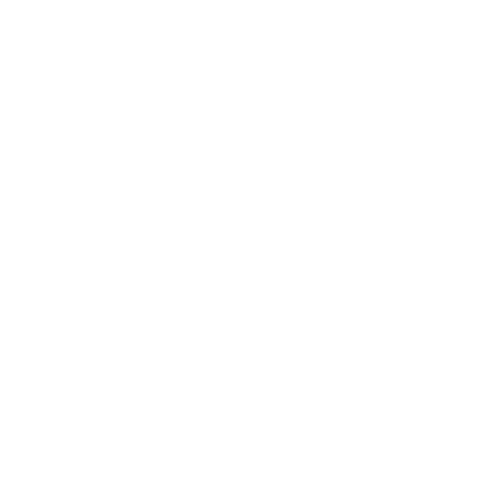 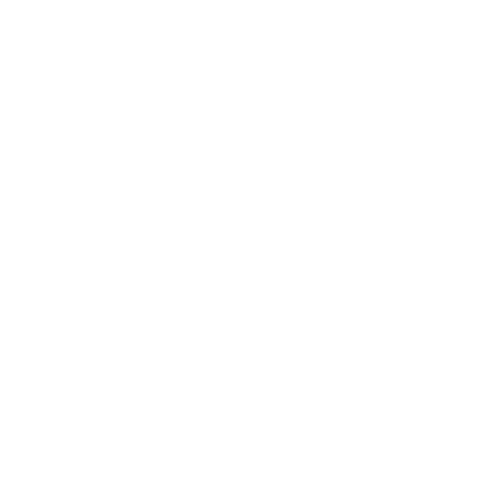 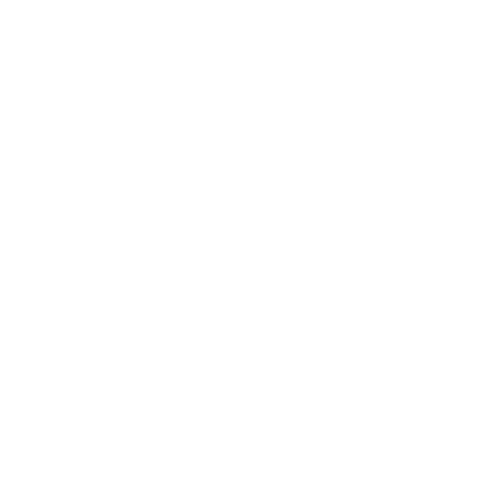 What is a brand?
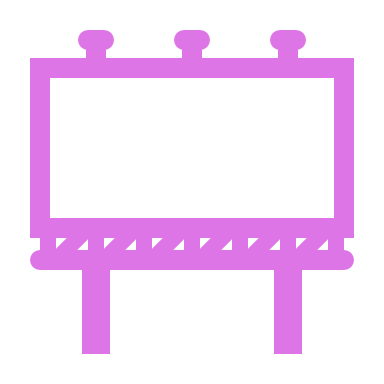 American Marketing Association defines it as…

“A brand is a name, term, design, symbol or any other feature that identifies one seller’s goods or service as distinct from those of other sellers.”
www.ama.org
From Trademarks to Lovemarks!
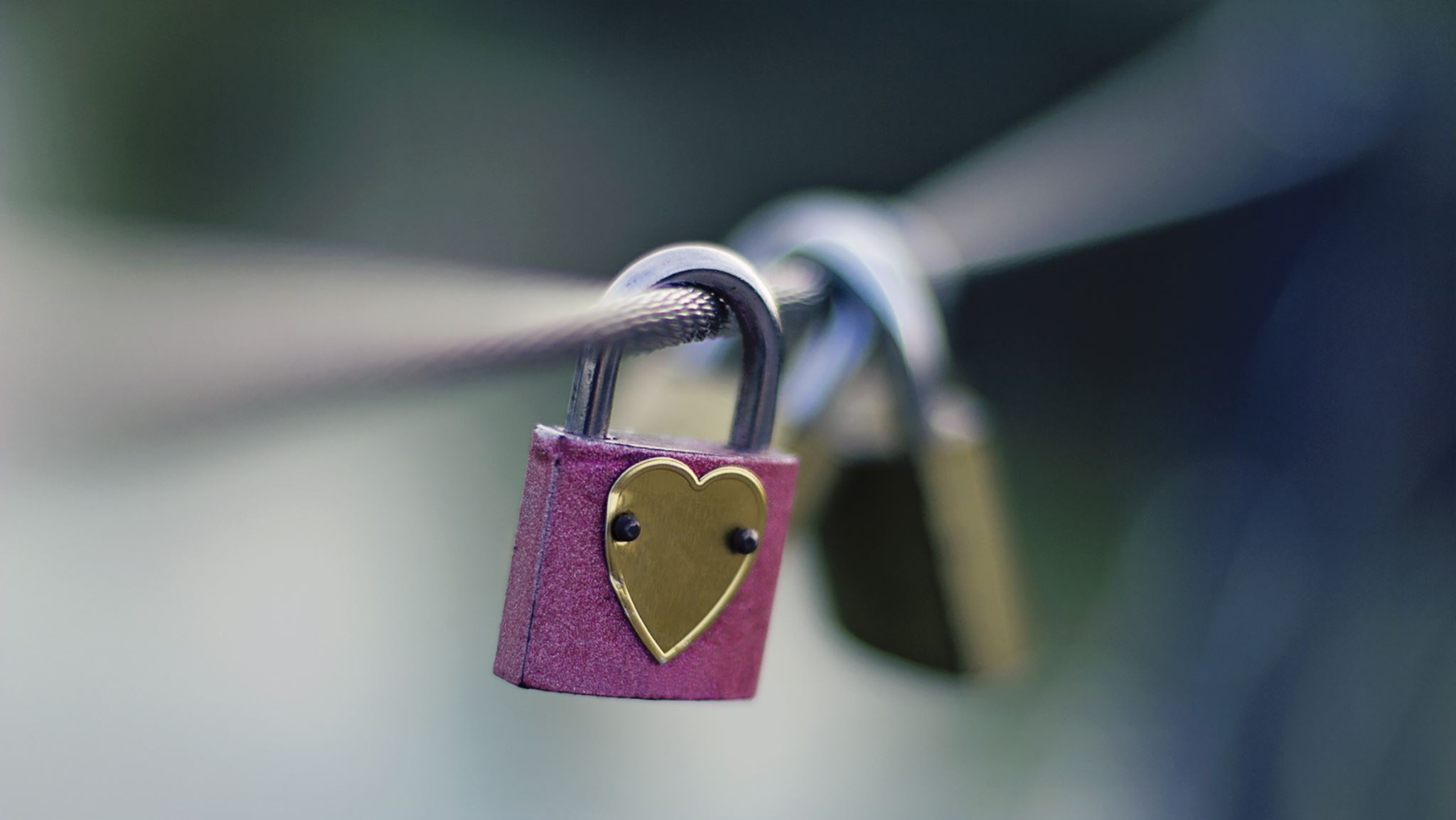 Your ‘brand’ truly exists only in someone’s mind.

Building a brand is about: 
the hearts (how people feel about a brand), 
the minds (how people think about it) and, 
the actions (how people behave towards a brand).  

Lovemarks command both respect and love.
The communication of the club’s uniqueness: it’s their story, their style, their values, and of course, their sport-related pursuits and activities!
What is a Club Brand?
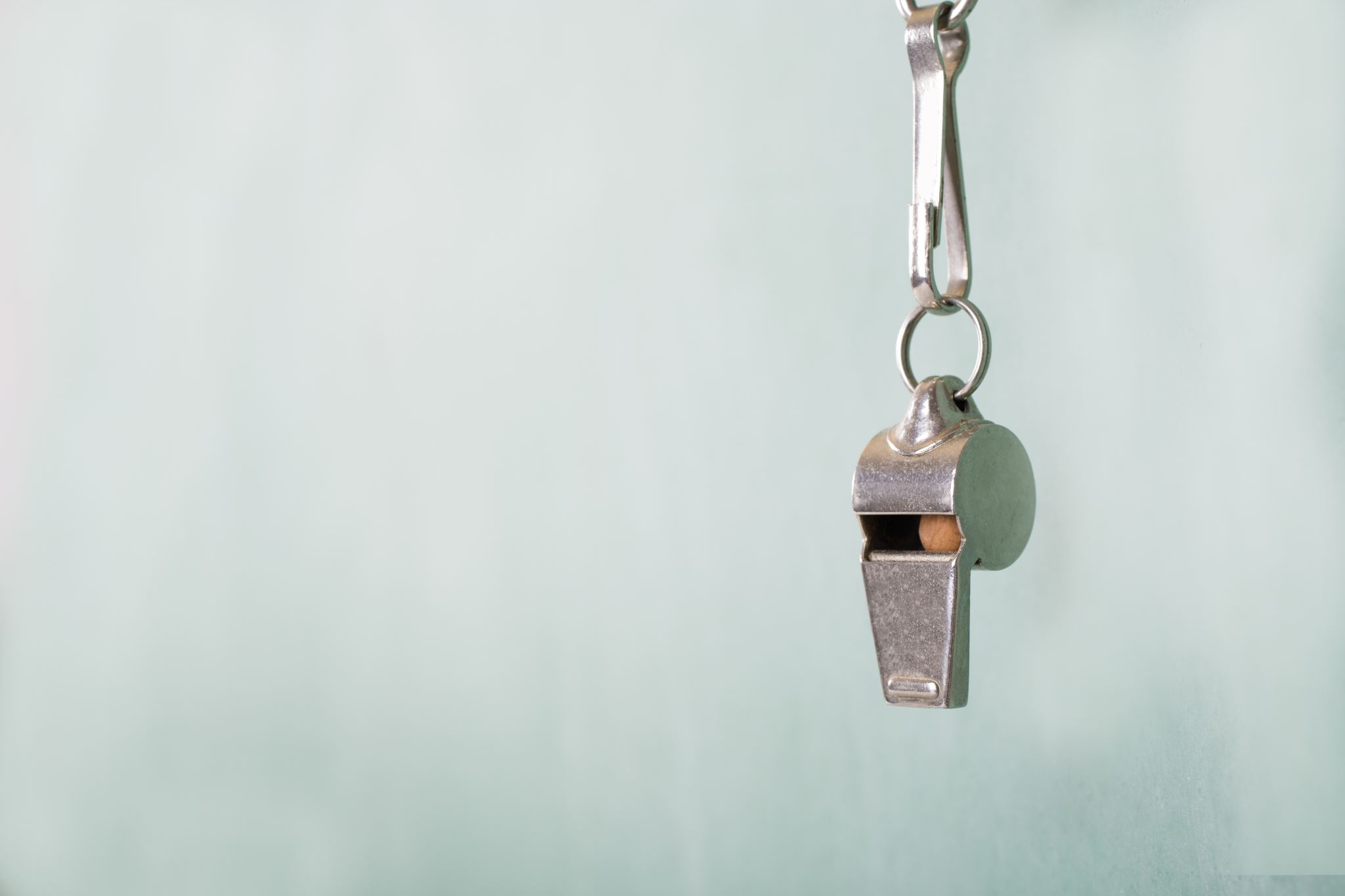 “The highlight that sticks out is going through the process of identifying my brand. It has allowed me to create a message that I truly believe in and has opened up some incredible new opportunities for me to leverage it.”
 - Glenn Paul (professional golfer)
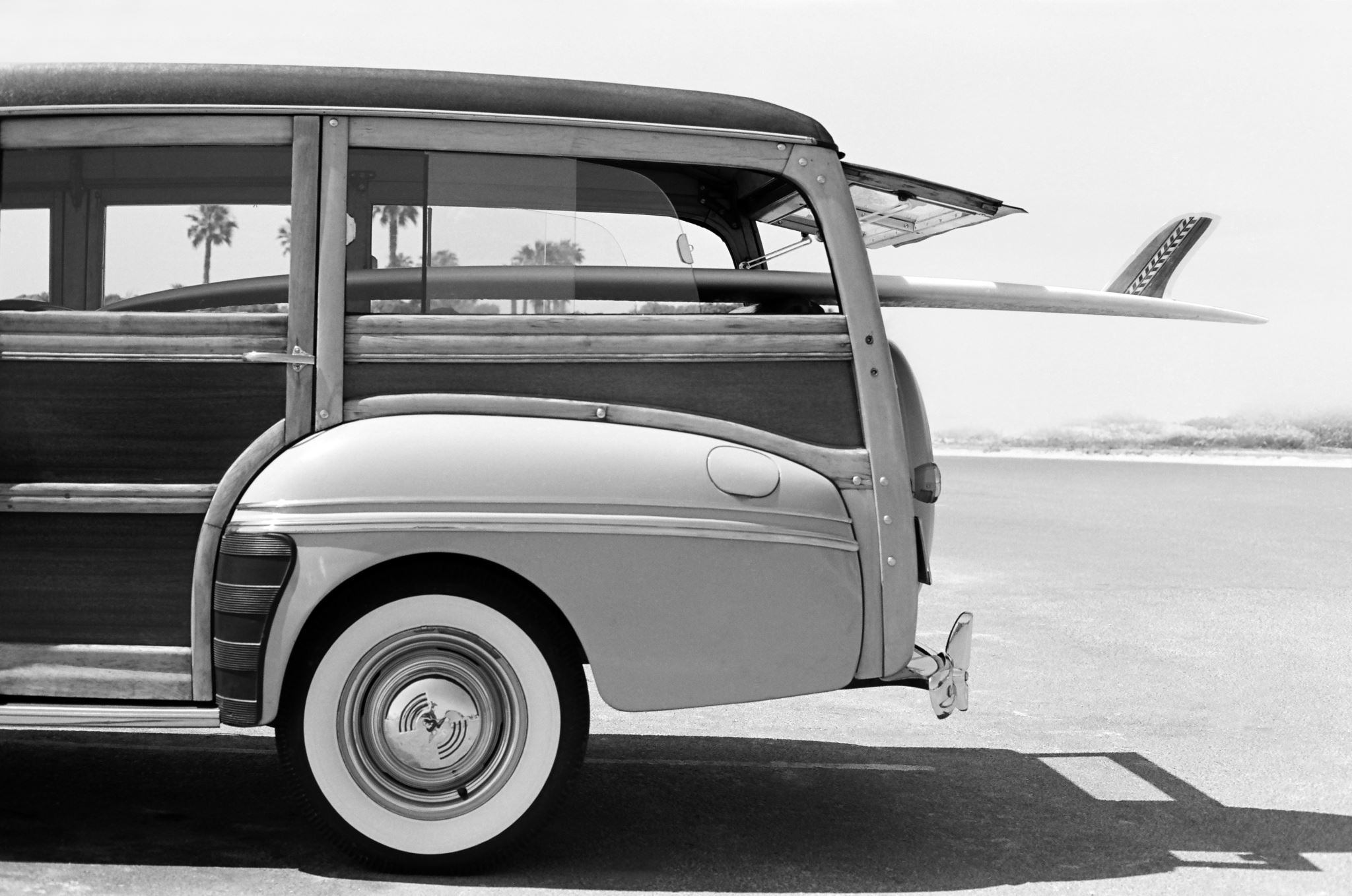 What is your Club’s Brand?
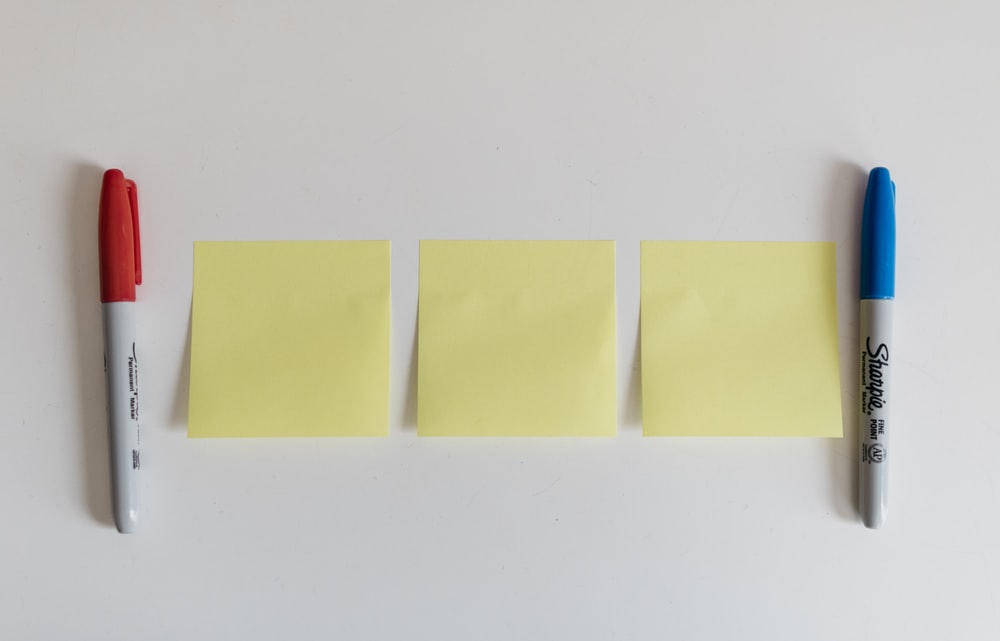 identity
defining
brand
Write down 5 adjectives that describe your club’s personality the most (1 per Post-it)
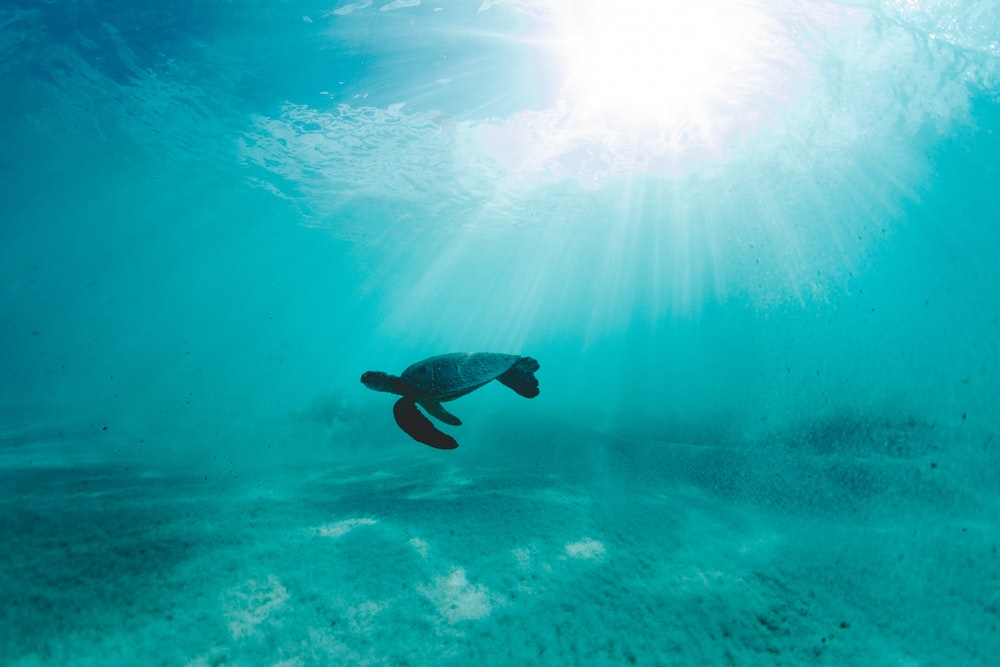 Your uniqueness is key, and your brand is your greatest asset
What does ‘sponsorship’ mean to you?
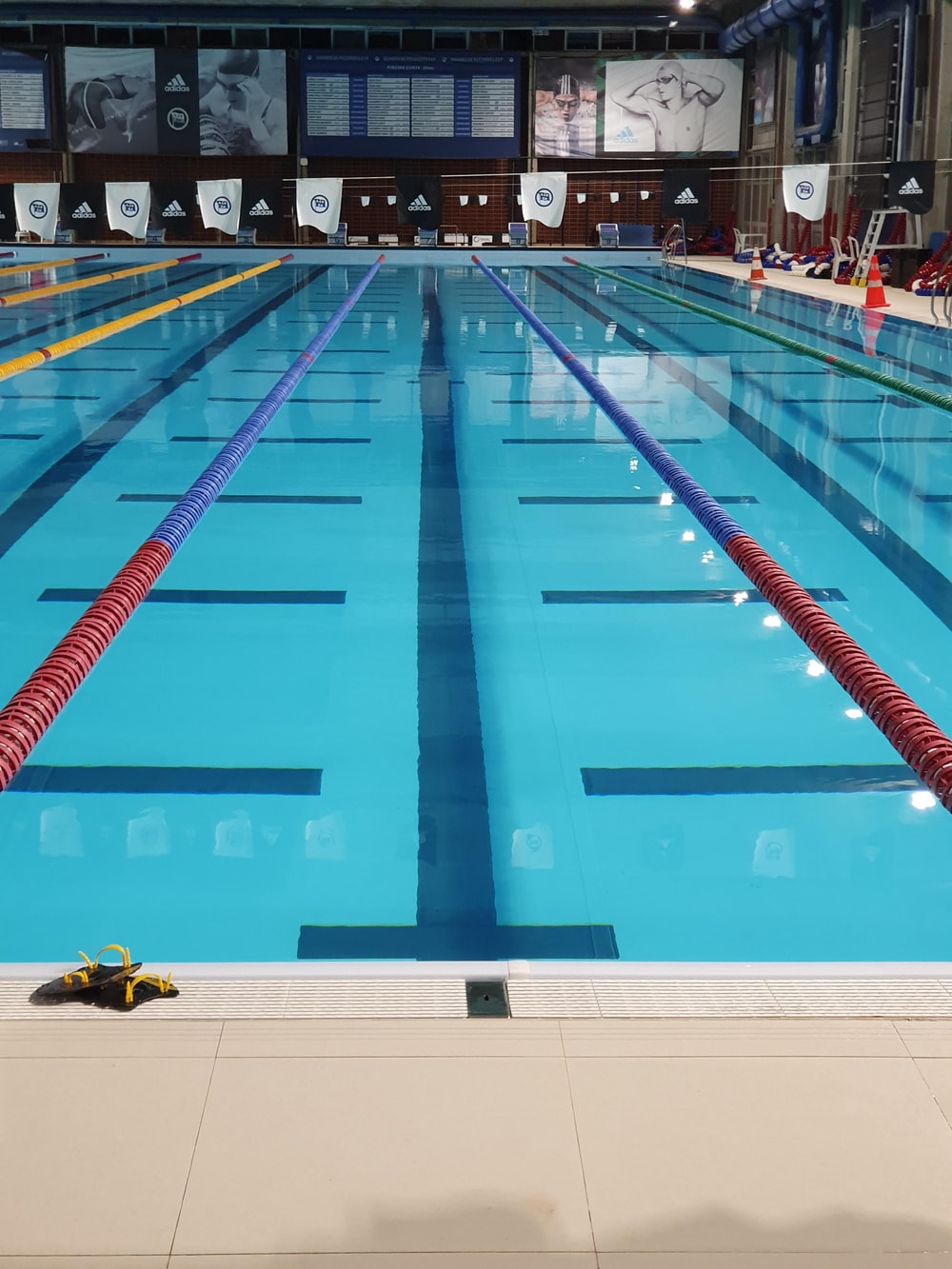 It is an investment in cash or kind, in an activity, in return for access to the exploitable commercial potential associated with that activity.

Sponsors pay for the ‘right to associate’ + need a ROI.

Sponsors want to link with the excitement of your brand and emotional attachment your members, fans, community have to your brand.
The Sponsor ‘Hit List’
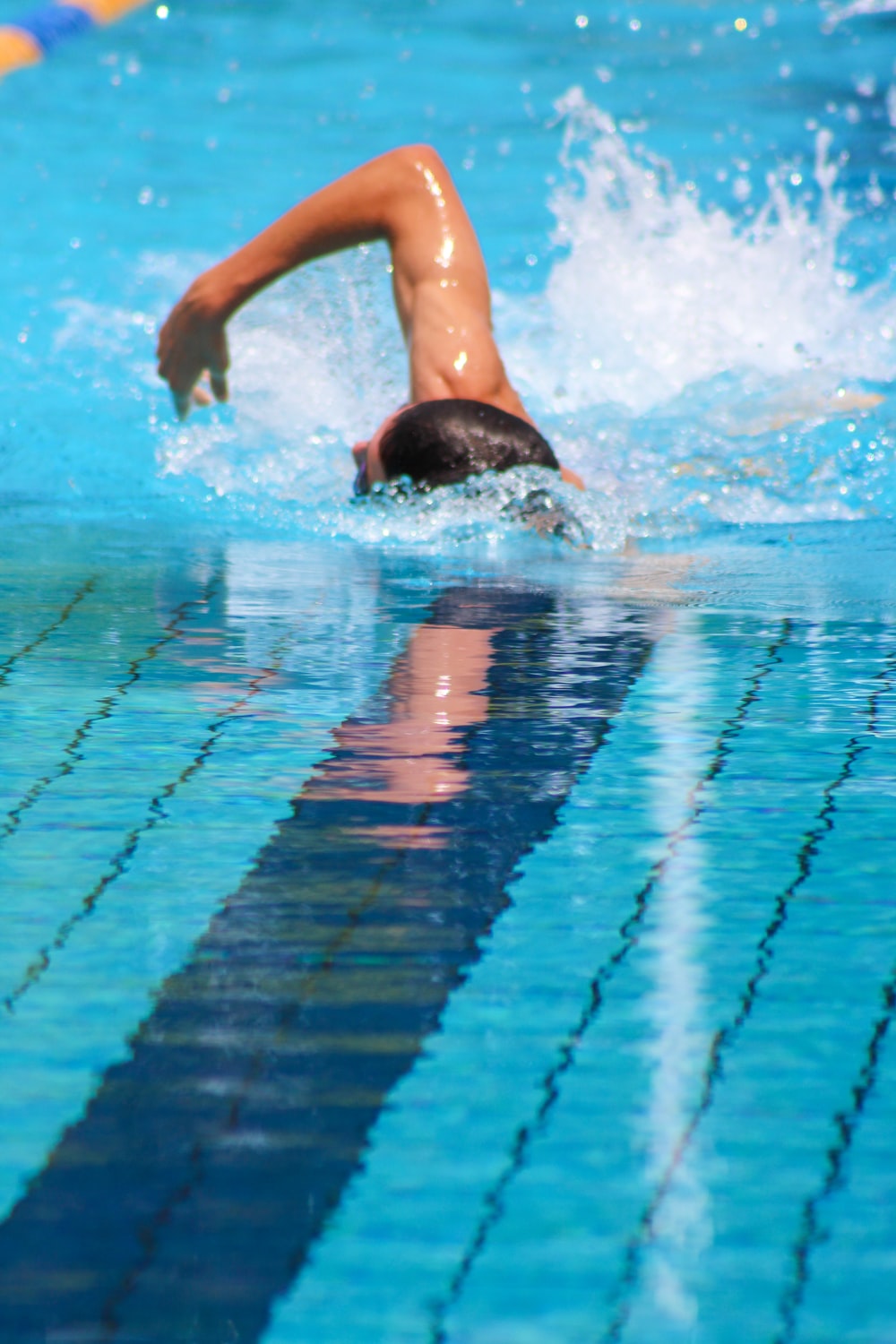 Match target market (audience) and at least another brand characteristic.

Match attributes for relevance/values. 

Both parties should share objectives and objectives should be mutually complementary.

What might a sponsor being trying to achieve and what do you have that could add value for all parties?
Creative Examples
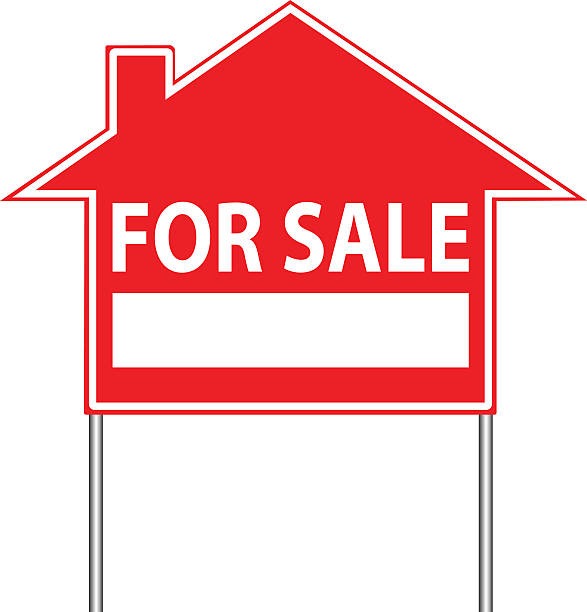 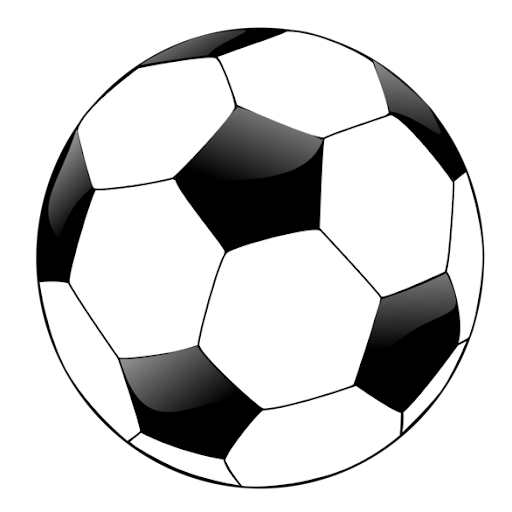 Local fete: provide email address, enter ‘Speed of Kick’ game, chance to win.
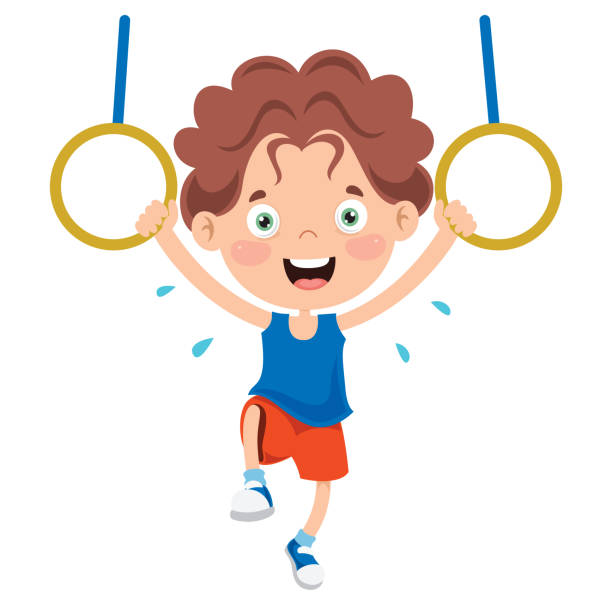 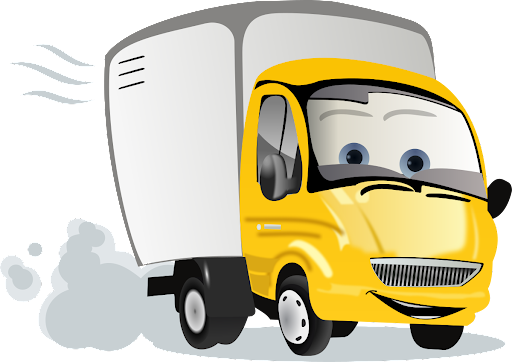 Club provided stretching and mobility sessions and ‘tips’ for truck drivers and sedentary office workers.
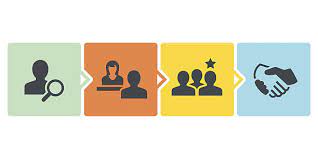 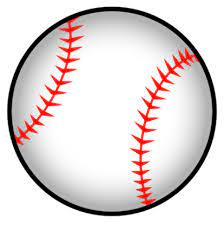 Recruitment company donate to a homeless shelter. Baseball club volunteer and film a video interviewing the players.
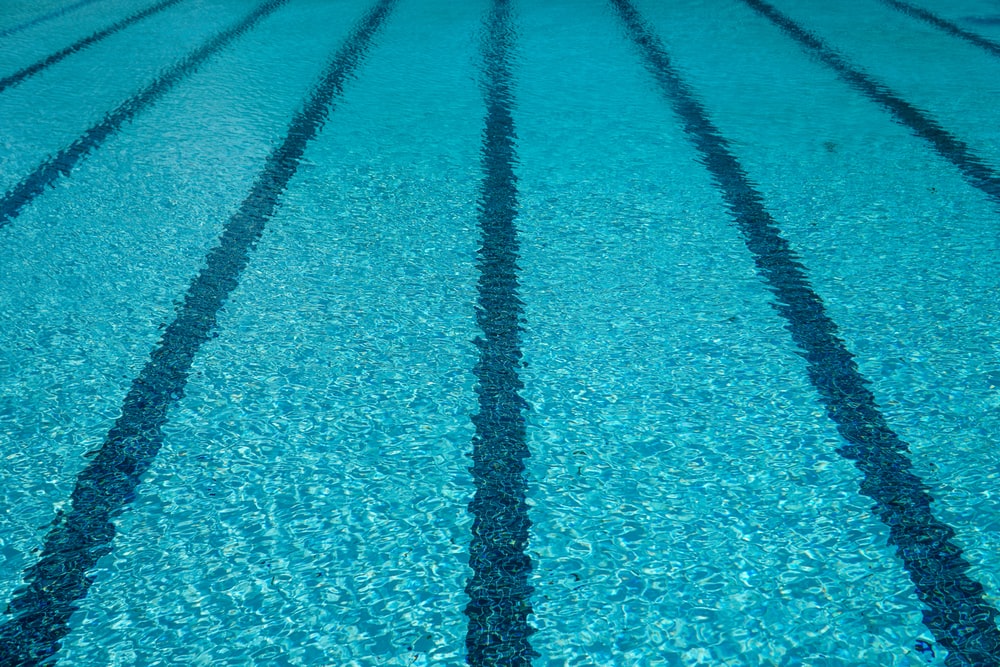 How to Write a Sponsorship Proposal
Less is more
It is all about them
Be honest
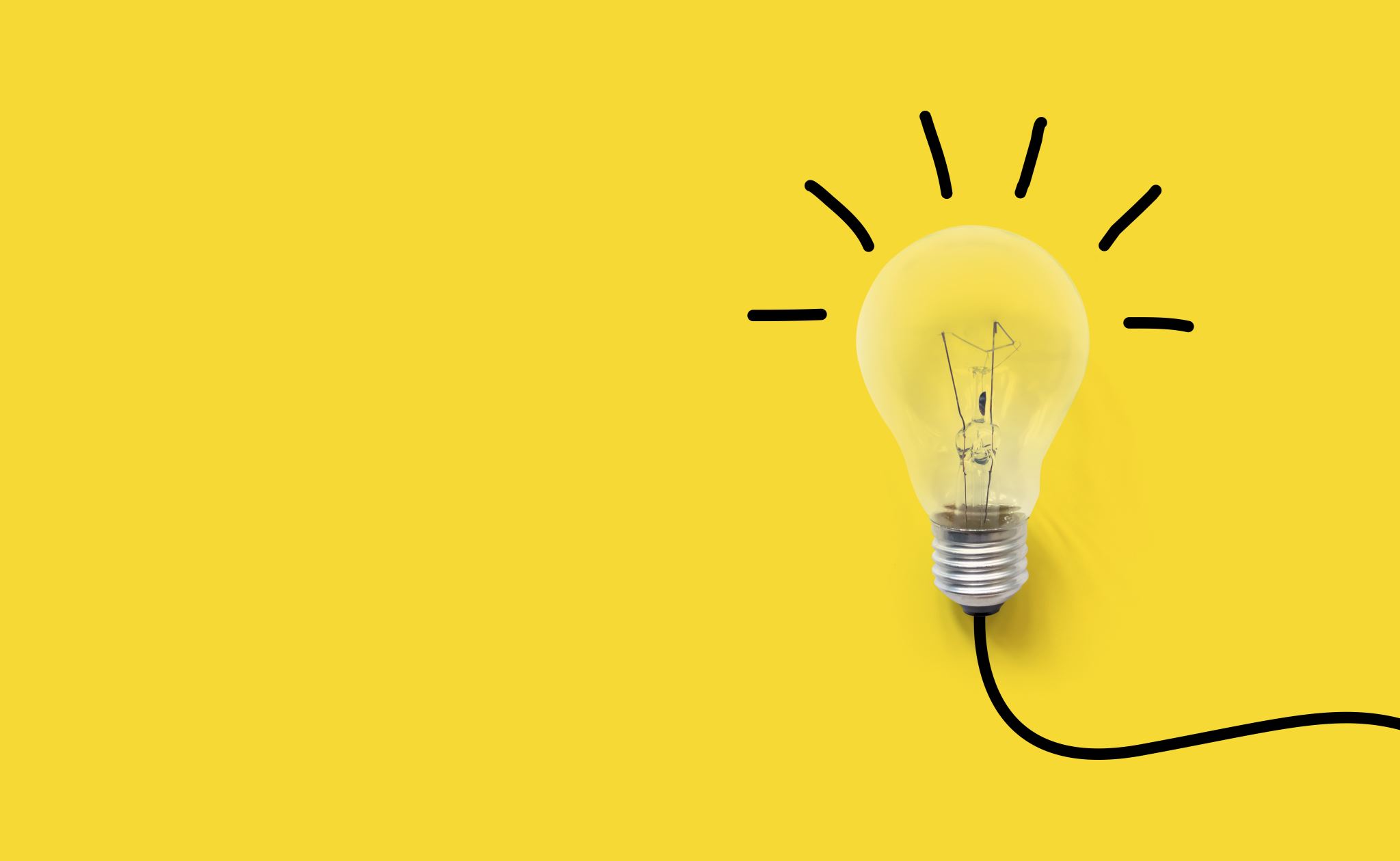 HOT  TIP…
Never Send an Unsolicited Club Sponsorship Proposal
Proposal Tips
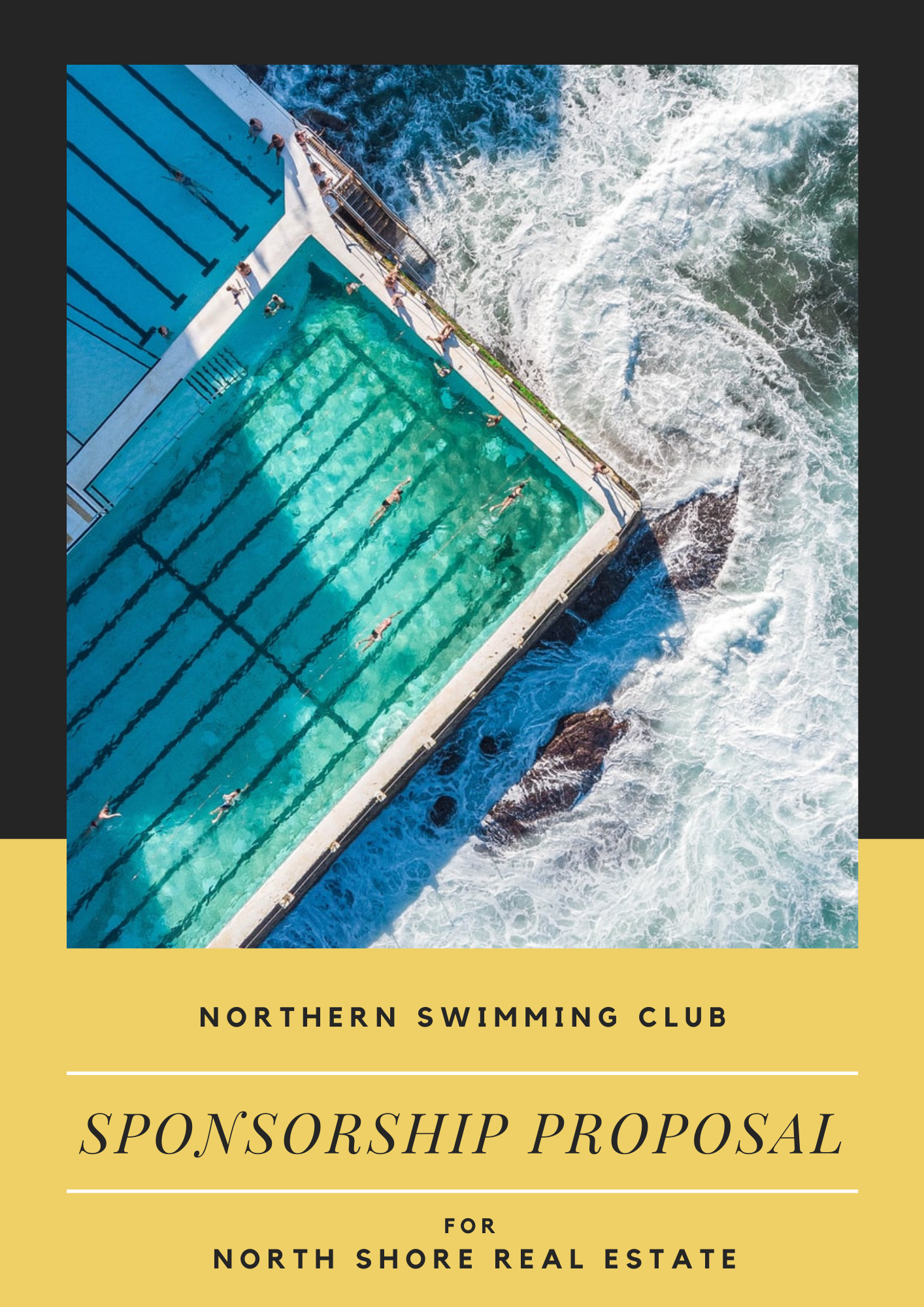 Submitting a Sponsorship Proposal
Social Media
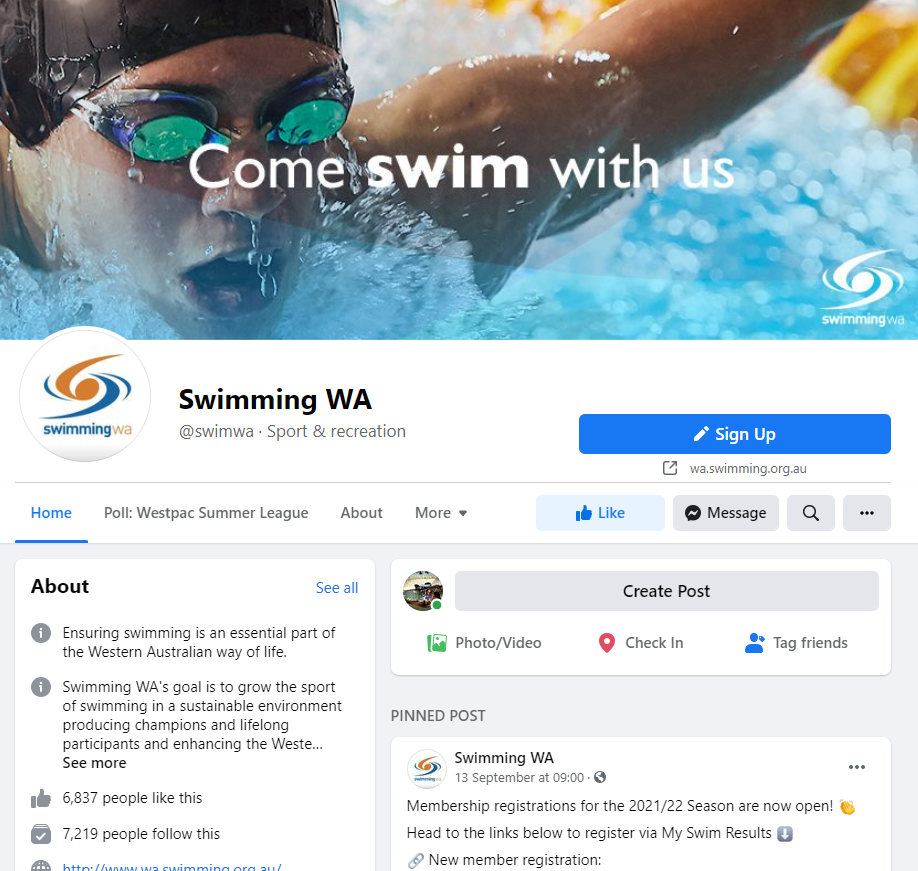 The 4E Framework
EXCITE
ENGAGE
EDUCATE
EXPERIENCE
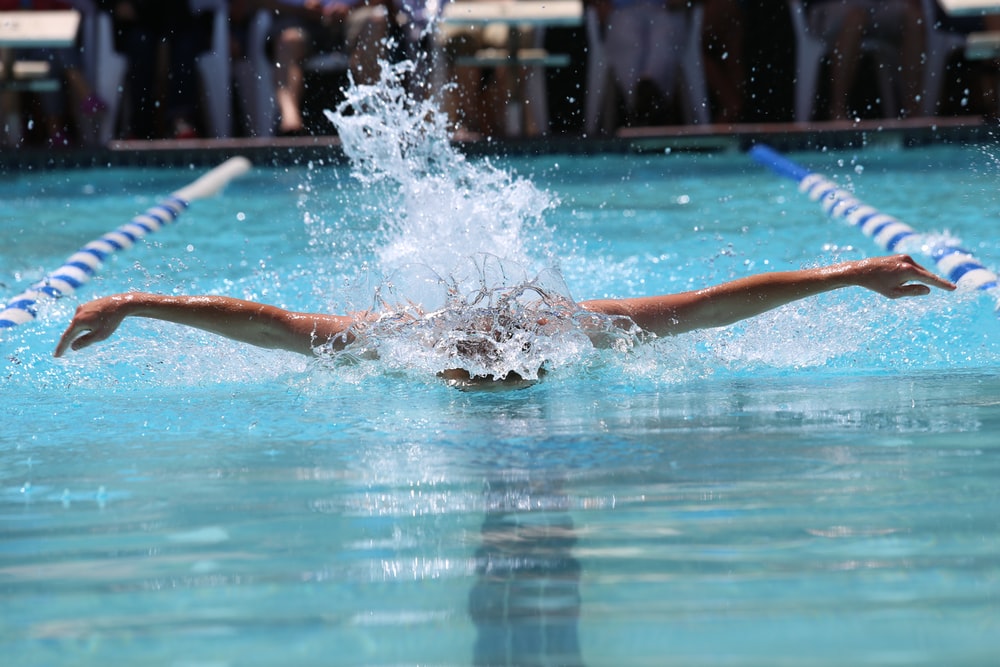 The Power of Socials
Size doesn’t matter – all clubs should use socials to achieve your communication goals, e.g.:

Increasing the size of the club’s audience

Creating depth within these relationships with sense of belonging

Engaging future participants

Supporting the delivery of club objectives
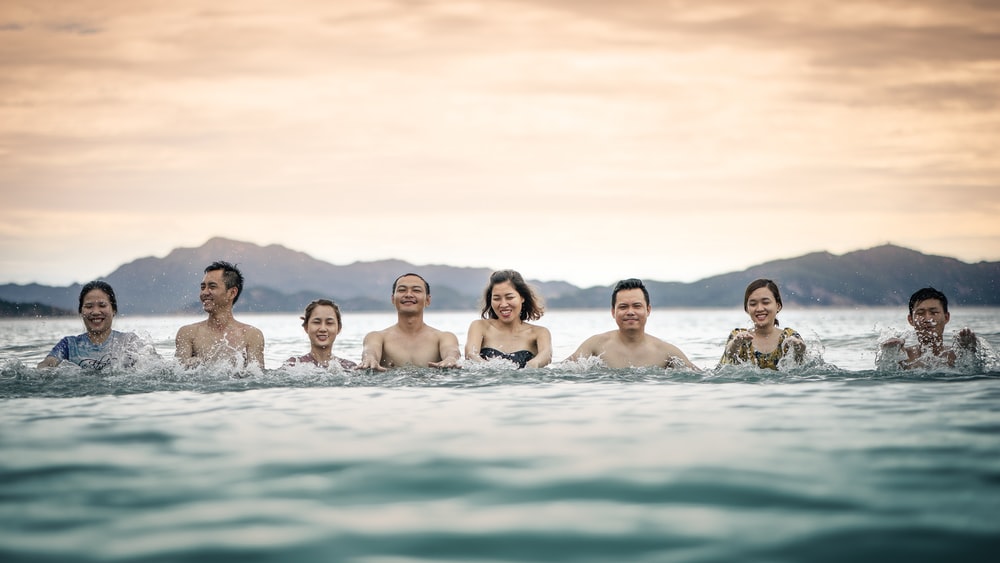 3 Easy Hacks
Everybody loves a good story – Storytelling is the ultimate key to social media success. By telling a story, you build a sense of belonging and a relationship with your audience. As that relationship builds, so does engagement!

Events – Use Facebook events to ensure all members know about upcoming social and footy-related events. Make sure to make appropriate events public on Facebook so members can tag their mates and share it with others outside the club.

Video – It is the most engaging content!
Scheduling
Social Media Insights
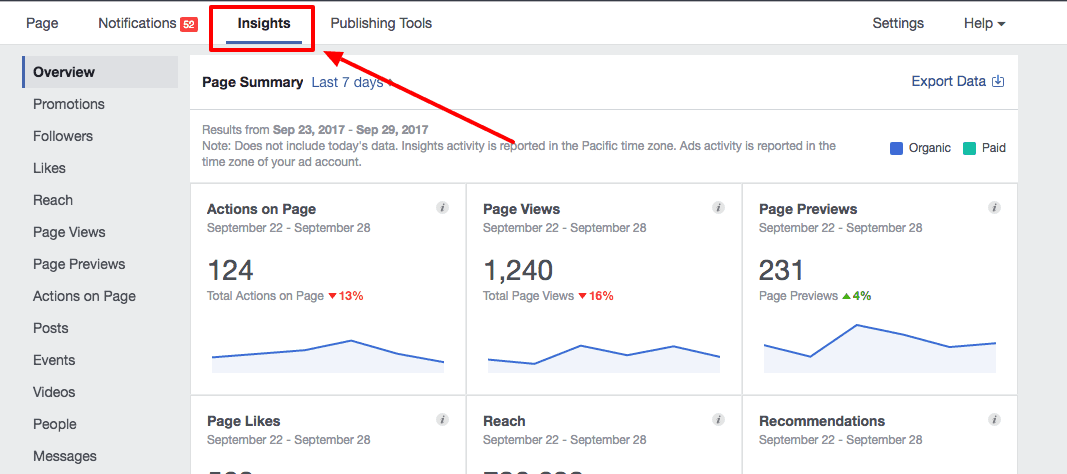 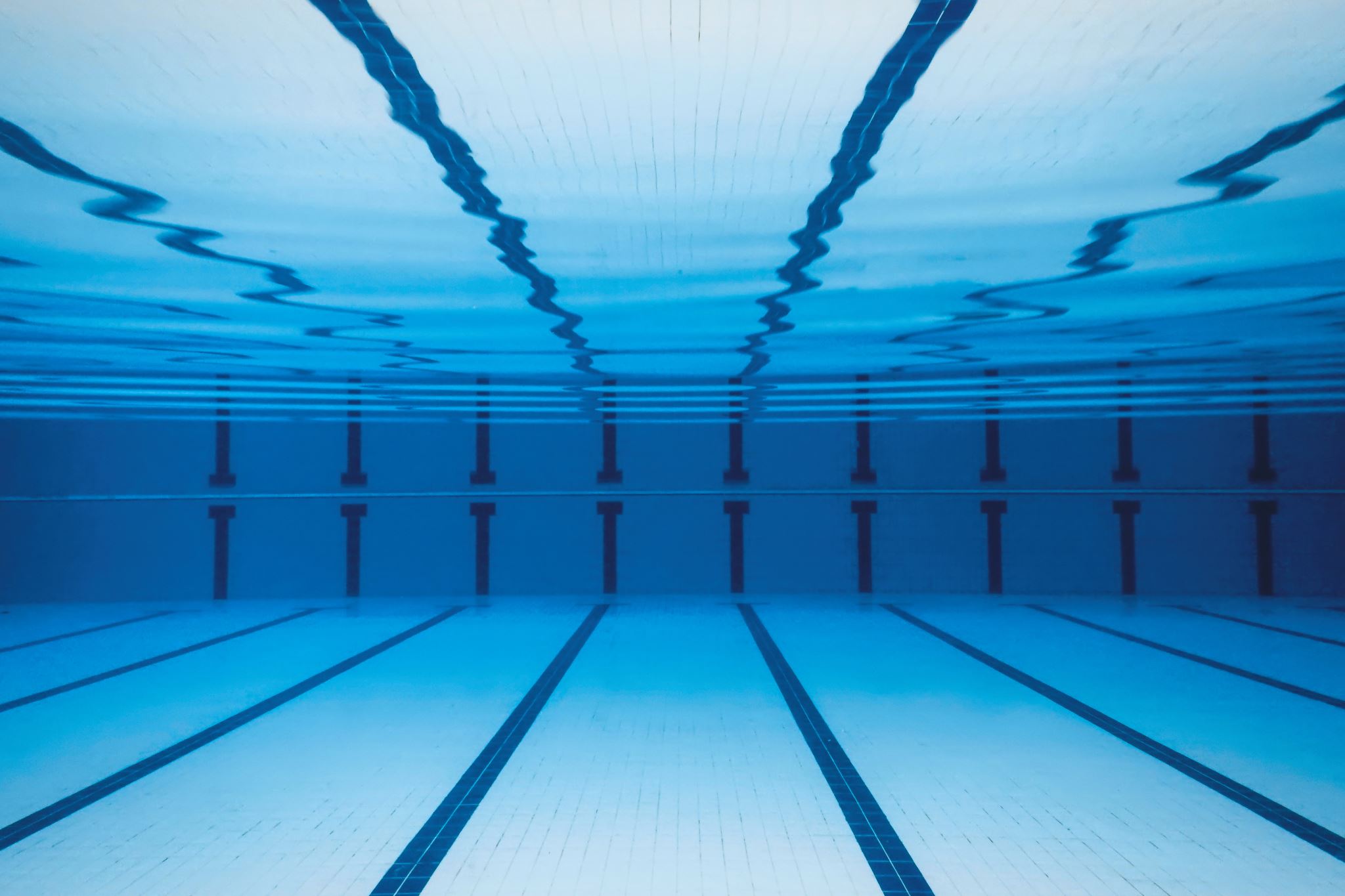 Thank you
Ashlee Morgan
a.morgan@ecu.edu.au